Literature Poetry Anthology
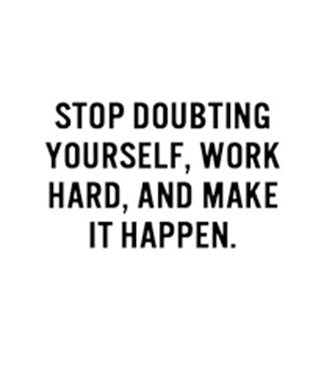 Work through the activities here to help you be able to address this question.
How does the writers present relationships within ‘Love and Relationships’? 

Work through activities on these poems to 
write about two of these
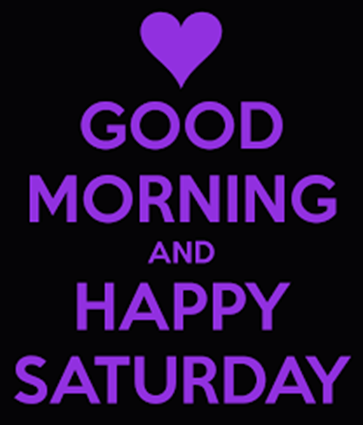 This is the question you will be answering before you leave today.
Starter – fill in as many poems as you remember ……….
Romantic
Family
Underline any words  / phrases you think are important
‘The Farmer’s Bride’
She does the work about the house
     As well as most, but like a mouse:
              Happy enough to chat and play
              With birds and rabbits and such as they,
              So long as men-folk keep away.
     “Not near, not near!” her eyes beseech
     When one of us comes within reach.
              The women say that beasts in stall
              Look round like children at her call.
              I’ve hardly heard her speak at all.
 
     Shy as a leveret, swift as he,
     Straight and slight as a young larch tree,
     Sweet as the first wild violets, she,
     To her wild self. But what to me?
Three summers since I chose a maid,
     Too young maybe—but more’s to do
     At harvest-time than bide and woo.
              When us was wed she turned afraid
     Of love and me and all things human;
     Like the shut of a winter’s day
     Her smile went out, and ’twadn’t a woman—
            More like a little frightened fay.
                    One night, in the Fall, she runned away.
 
     “Out ’mong the sheep, her be,” they said,
     ’Should properly have been abed;
     But sure enough she wadn’t there
     Lying awake with her wide brown stare.
So over seven-acre field and up-along across the down
     We chased her, flying like a hare
     Before out lanterns. To Church-Town
              All in a shiver and a scare
     We caught her, fetched her home at last
              And turned the key upon her, fast.
‘The Farmer’s Bride’
The short days shorten and the oaks are brown,
              The blue smoke rises to the low grey sky,
     One leaf in the still air falls slowly down,
              A magpie’s spotted feathers lie
     On the black earth spread white with rime,
     The berries redden up to Christmas-time.
              What’s Christmas-time without there be
              Some other in the house than we!
She sleeps up in the attic there
              Alone, poor maid. ’Tis but a stair
     Betwixt us. Oh! my God! the down,
     The soft young down of her, the brown,
The brown of her—her eyes, her hair, her hair!
‘The Farmer’s Bride’ – structure
How does the title foreshadow control? 
______________________________________________________
Why is there an unbalanced rhyme scheme? What does this show about the relationship? 
________________________________________________________
How is the Farmer’s impatience shown in the last stanza? 
________________________________________________________
‘The Farmer’s Bride’
Why is the verb ‘I chose a maid’ important? 
________________________________________________________
Why was ‘shut of a winter’s day’ important? 
______________________________________________________
Which verbs in stanza 2 create a predatory image? 
_______________________________________________________
What does the rhetorical question ‘But what to me?’ show? 
______________________________________________________
‘The Farmer’s Bride’
Which colours in the 2nd last stanza create the depressing tone in the marriage? _______________________________________________________
What is the irony of Christmas time – what is missing in the marriage? 
________________________________________________________
Find a line in the last stanza which shows the separation? 
_______________________________________________________
How do we know he is feeling very frustrated here? 
_______________________________________________________
Underline any words  / phrases you think are important
Re-read ‘Neutral Tones’
We stood by a pond that winter day, 
And the sun was white, as though chidden of God, 
And a few leaves lay on the starving sod; 
– They had fallen from an ash, and were gray. 

Your eyes on me were as eyes that rove 
Over tedious riddles of years ago; 
And some words played between us to and fro 
On which lost the more by our love.
The smile on your mouth was the deadest thing 
Alive enough to have strength to die; 
And a grin of bitterness swept thereby 
Like an ominous bird a-wing…. 

Since then, keen lessons that love deceives, 
And wrings with wrong, have shaped to me 
Your face, and the God curst sun, and a tree, 
And a pond edged with grayish leaves.
Look at how the speaker hasn’t been able to let go of his negative emotions from the relationship…………..
‘Neutral Tones’ – structure
Why does this poem have a cyclical structure? 
________________________________________________________
Look at the ABBA rhyme scheme – what does this remind us about his feelings? 
______________________________________________________
Why is the word ‘neutral’ used in the title? 
_______________________________________________________
‘Neutral Tones’
Why is the verb ‘stood’ in the first line important? 
_____________________________________________________
Find 2 examples of alliteration which show a lack of movement? 
______________________________________________________
How is colour imagery used + what does this show? 
________________________________________________________
Why is the use of ‘ash’ important? 
_______________________________________________________
‘Neutral Tones’
What superlative is used to describe her mouth? 
__________________________
What adjective is used to describe her grin? 
___________________________
What simile is used + what does this show? 
________________________________________________________________________________________________________________
Why end with the ‘grayish leaves’? 
_______________________________________________________
‘When We Two Parted’
Underline the words or phrases you would use from this
They name thee before me, 
   A knell to mine ear;
A shudder comes o’er me--
   Why wert thou so dear?
They know not I knew thee, 
   Who knew thee too well--
Long, long shall I rue thee, 
   Too deeply to tell.

In secret we met--
   In silence I grieve,
That thy heart could forget, 
   Thy spirit deceive.
If I should meet thee 
   After long years,
How should I greet thee?--
   With silence and tears.
This poem is in the public domain.
When we two parted 
   In silence and tears,
Half broken-hearted 
   To sever for years,
Pale grew thy cheek and cold, 
   Colder thy kiss;
Truly that hour foretold 
   Sorrow to this.

The dew of the morning 
   Sunk chill on my brow-- 
It felt like the warning
   Of what I feel now.
Thy vows are all broken, 
   And light is thy fame;
I hear thy name spoken, 
   And share in its shame
‘When We Two Parted’ structure
Why does this poem use a c__________ structure? 
____________________________________________
What kind of rhyme scheme is used? _________________________
What does this show? ___________________________________
How does the title suggest the relationship ended quickly 
We two = ______________________
Parted = _______________________
What do we see between these?
‘When We Two Parted’
What would you say about 
‘Silence’ - ________________________________
‘Tears’ - _________________________________
What adjectives are used to link his partner to death? 
______________________________________________
Why is ‘colder’ repeated? What does it show? 
__________________________________________________
‘When We Two Parted’
Why is the sensory language ‘a knell to mine ear’ used? 
_____________________________________________
Why does the writer use rhetorical questions? 
_______________________________________________________
What does the word ‘grieve’ show? 
____________________________________________
Why does he say about ‘long years’ at the end? 
___________________________________________________
You can use the notes from this booklet to help you
Getting ready for the exams
Fill in 2 poems which you are going to use from these 3. 


How does the writer show a negative relationship in ________________________________ and _______________________________________?
Write this up in the exam paper at the back of the booklet
Write up your intro
__________________ shows a negative relationship because ……………………………………………………………………………………………………….
We also see this in _____________________________ as ………………..
…………………………………………………………………………………………………….
Both poets show …………………………………………………………………..
Structure
Your next paragraph is bringing how the poem has been structured. Again, move between the 2 poems – alternate point on each. 
Structural feature – what this shows

Both writers use their structure to convey the negative relationships. We see this through the titles. In ‘________________________’, we learn that ………………………………………and in ‘______________________’ this …………………………………………………………………………………….
Look at cyclical structure / rhyme scheme / stanza structures 
Both poems have displayed their ………………………………. through…………..
Language
You now need to look at as many quotes as you can to say what method is used + what we learn from them. Again, move between the poems. USE YOUR NOTES TO HELP 

The writers also use their language features to show ……………………
The writer uses …………………
This conveys ………………….
Another method used is ……………………………………..
The writer uses this to demonstrate …………………………..
A further example is …………………………….. which shows ………………….
Ending the essay
Look back at the intro 

You just answered the question here – do the same again at the end to just say how each poem linked to the question. 

Write a brief conclusion to wrap this up
Finishing checks
Make sure every time you say ‘This’ – it MUST be at the start of a new sentence. 

The title of the poem needs to have quote marks + capital letters. 

Watch your sentence length. 

Have you moved between the poems rather than all one?